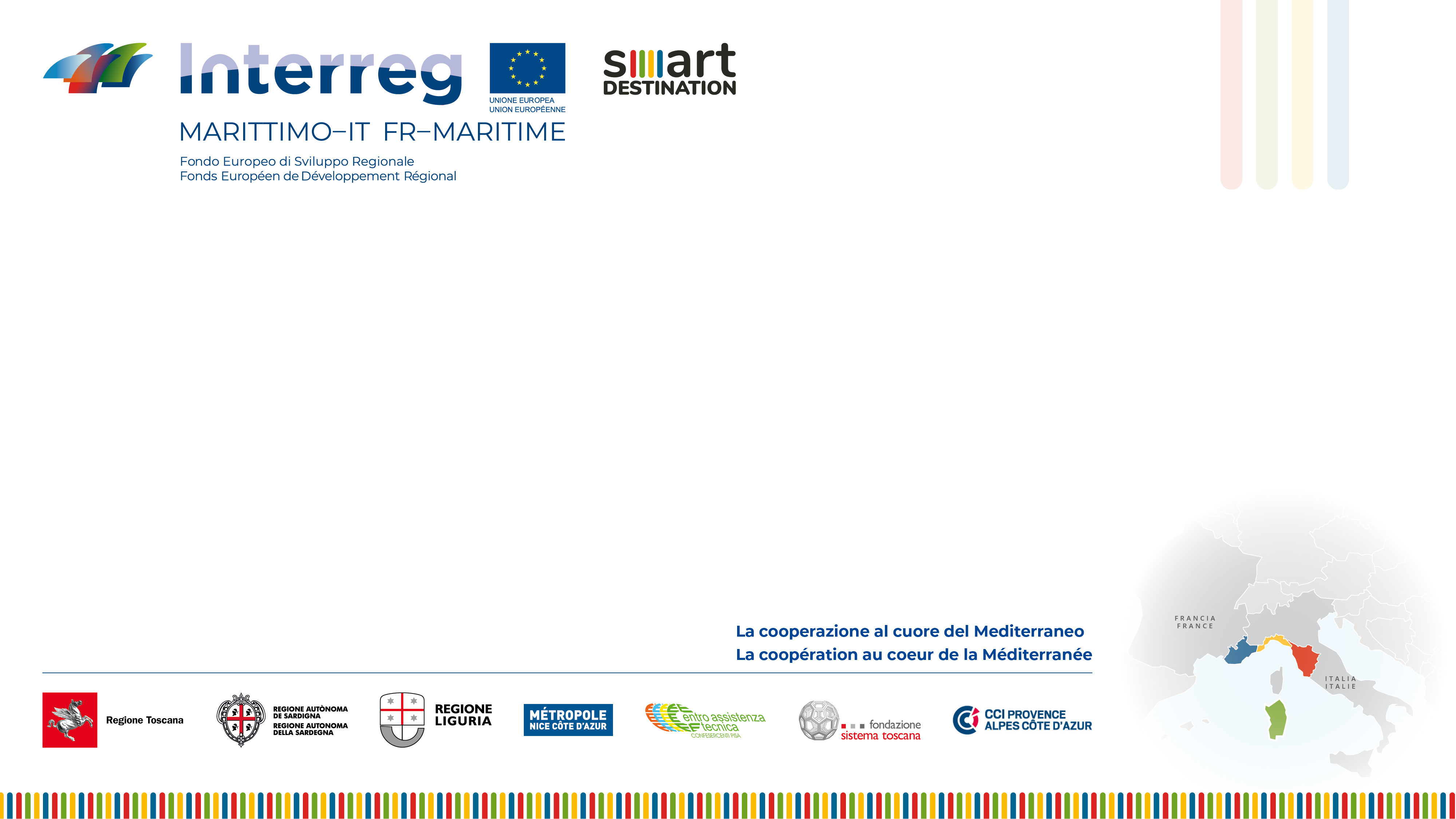 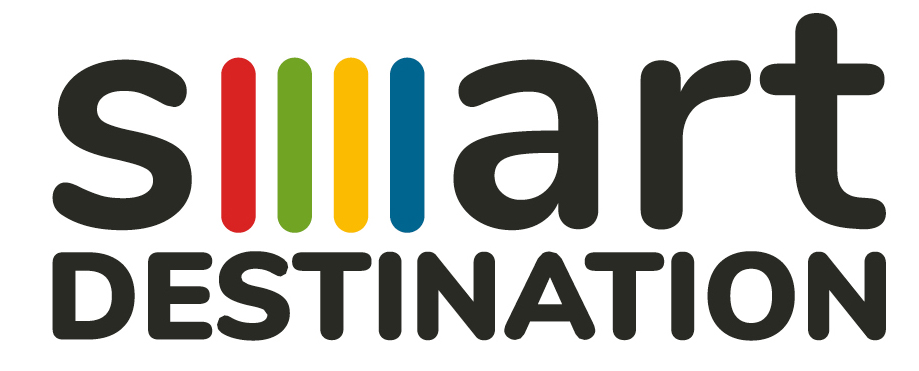 PUBBLICHE AMMINISTRAZIONI
COS’É?
SMART DESTINATION è un progetto che si propone di definire uno standard digitale finalizzato a mettere in condivisione i dati di interesse turistico provenienti da diversi territori, raccolti da Enti pubblici e privati (amministrazioni, organizzazioni turistiche, fondazioni etc.) che intendono metterli a disposizione per agevolare la conoscenza e lo sviluppo del proprio territorio.
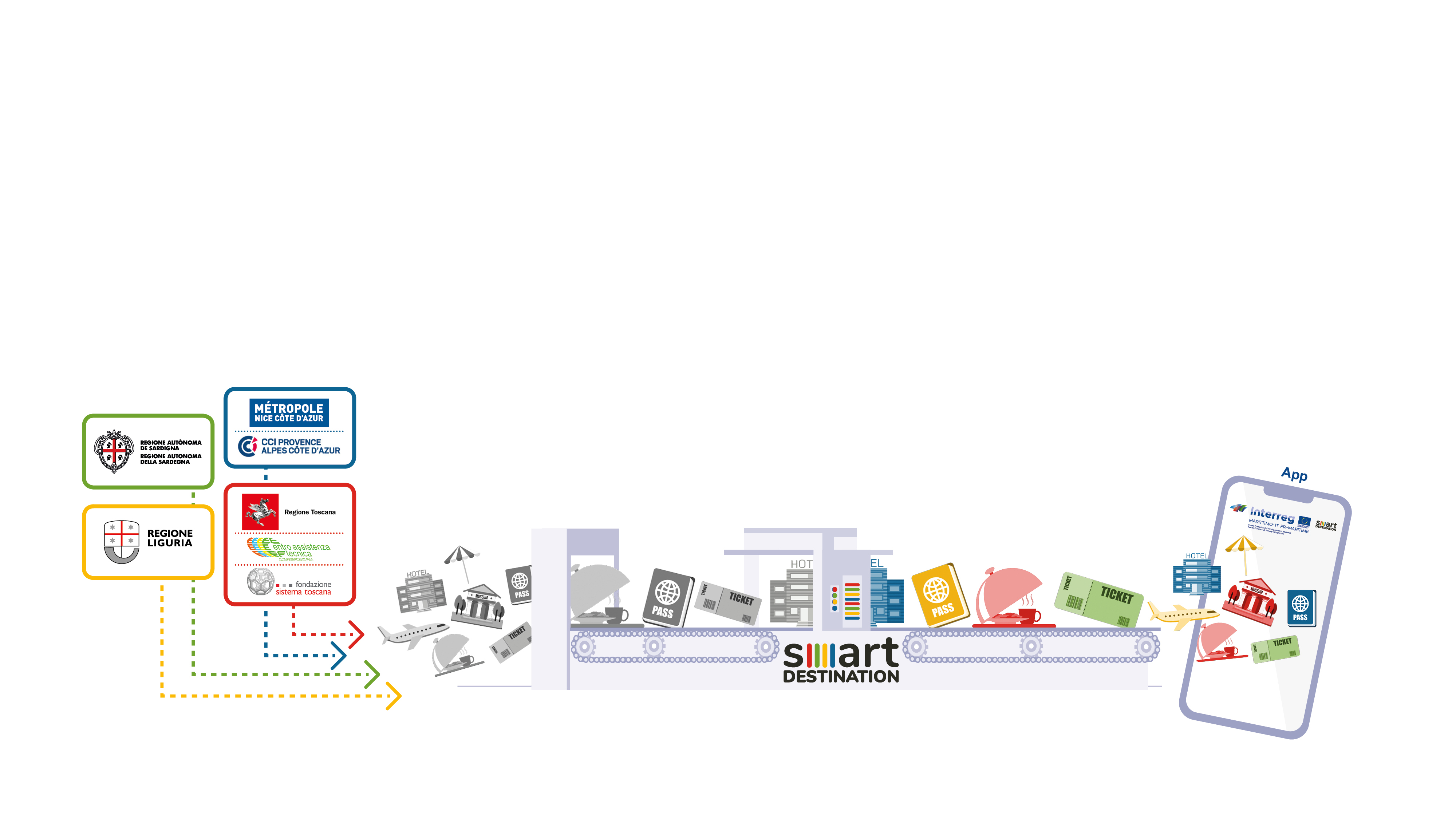 1/21
COSA STA FACENDO?
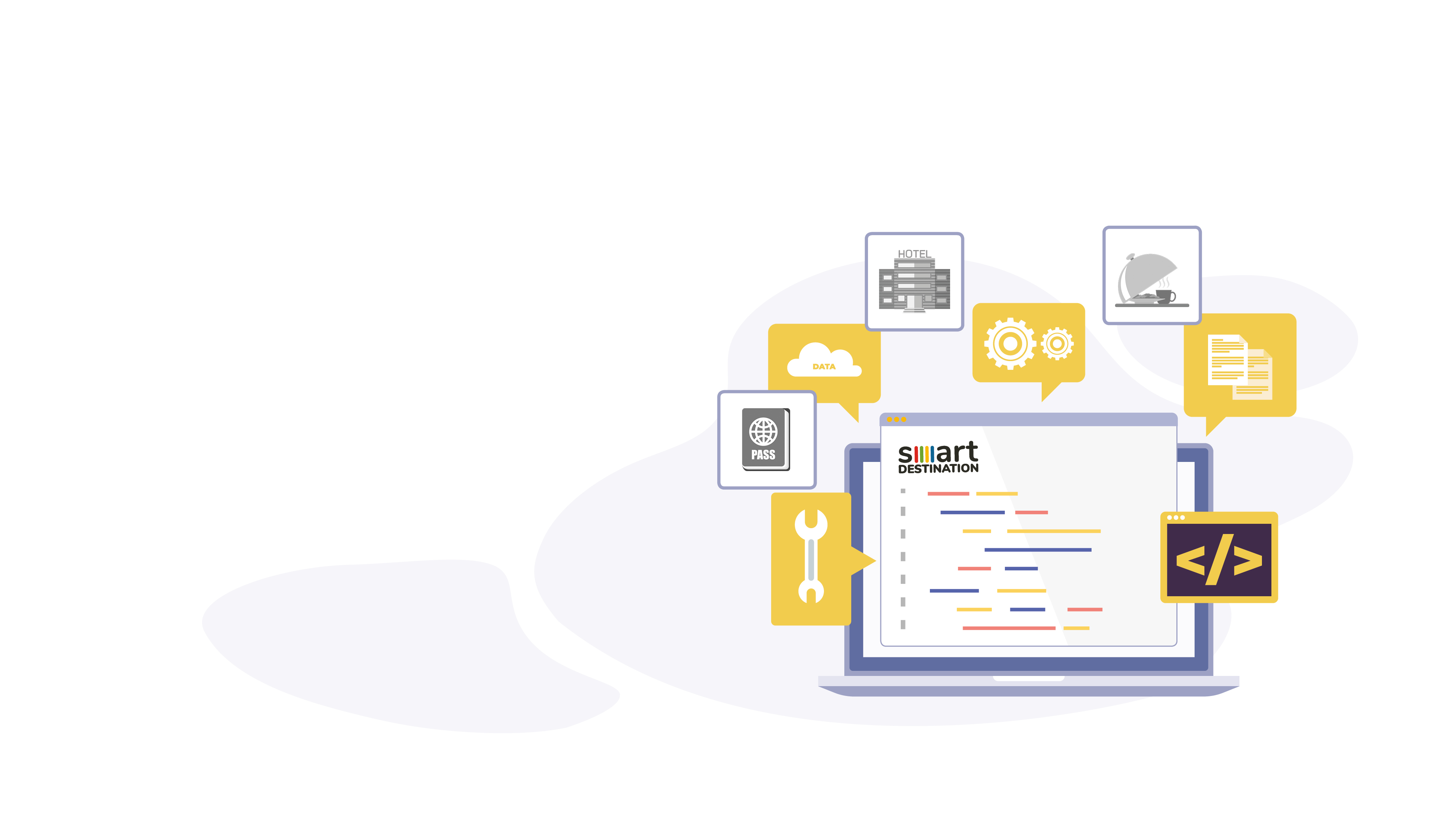 I Partner del Progetto hanno sviluppato una architettura informatica che consente di condividere le basi di dati e sta testando un prototipo di APP per il loro utilizzo.
2/21
COSA FARÀ?
L’ecosistema digitale, una volta realizzato, consentirà l’accesso a tutti i dati disponibili che grazie alla condivisione del linguaggio comune, possono essere utilizzati da chiunque ne abbia interesse (sviluppatori di app turistiche, fornitori di servizi, organizzatori di viaggi etc.).
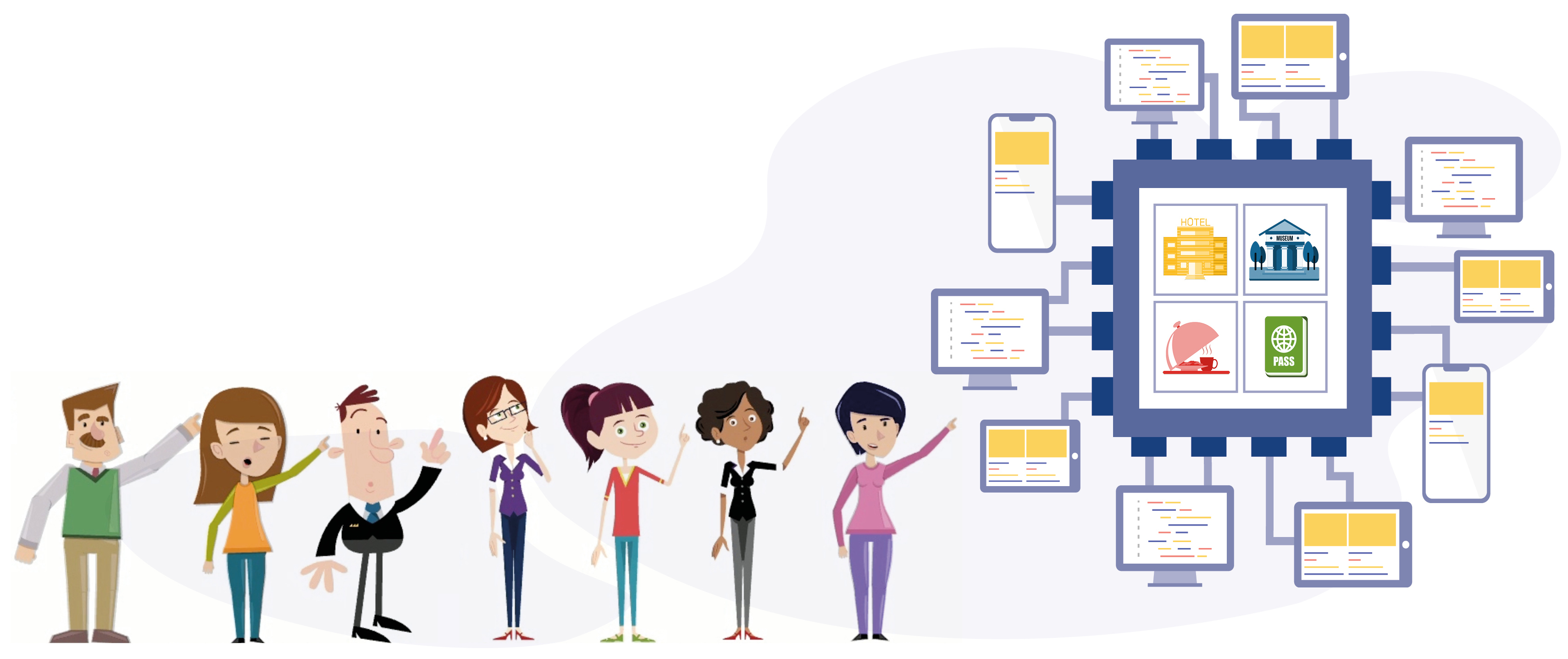 3/21
QUALI SONO I VANTAGGI PER LE PUBBLICHE AMMINISTRAZIONI?
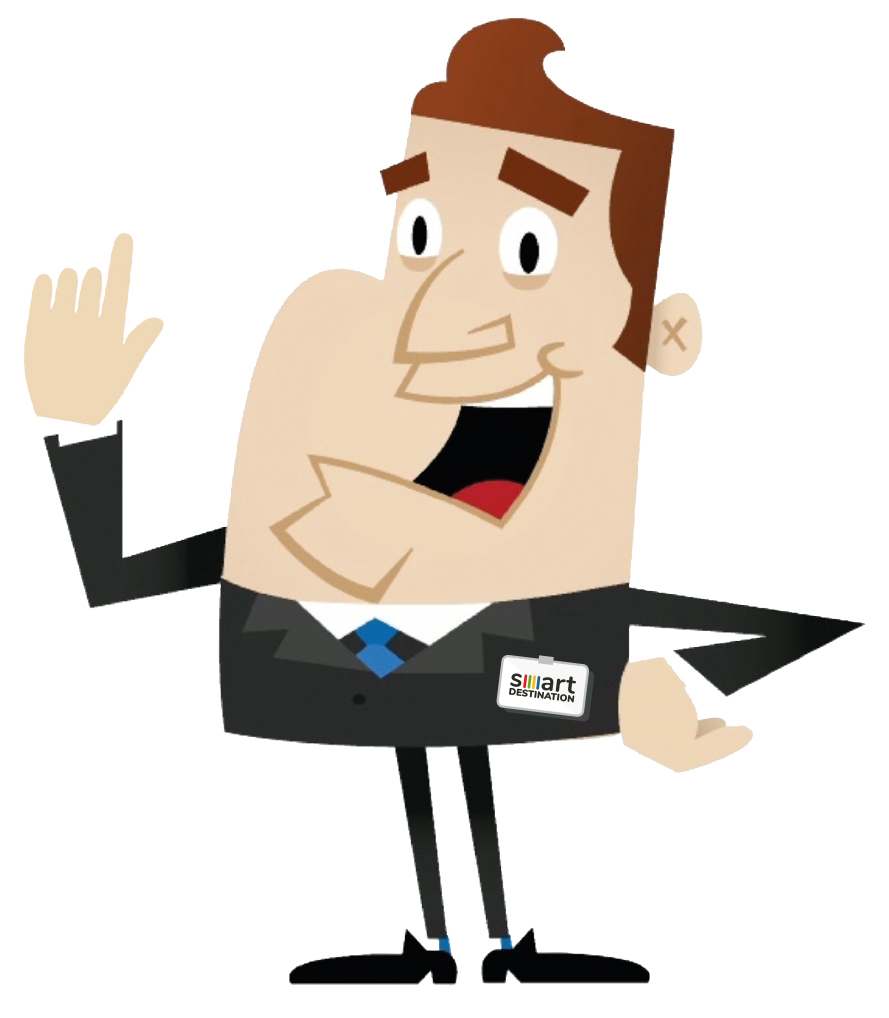 4/21
QUALI SONO I VANTAGGI PER LE PUBBLICHE AMMINISTRAZIONI?
Aumentare la conoscenza e la visibilità del proprio territorio e di quelli limitrofi, avendo accesso a dati aggiornati e pronti all’uso.
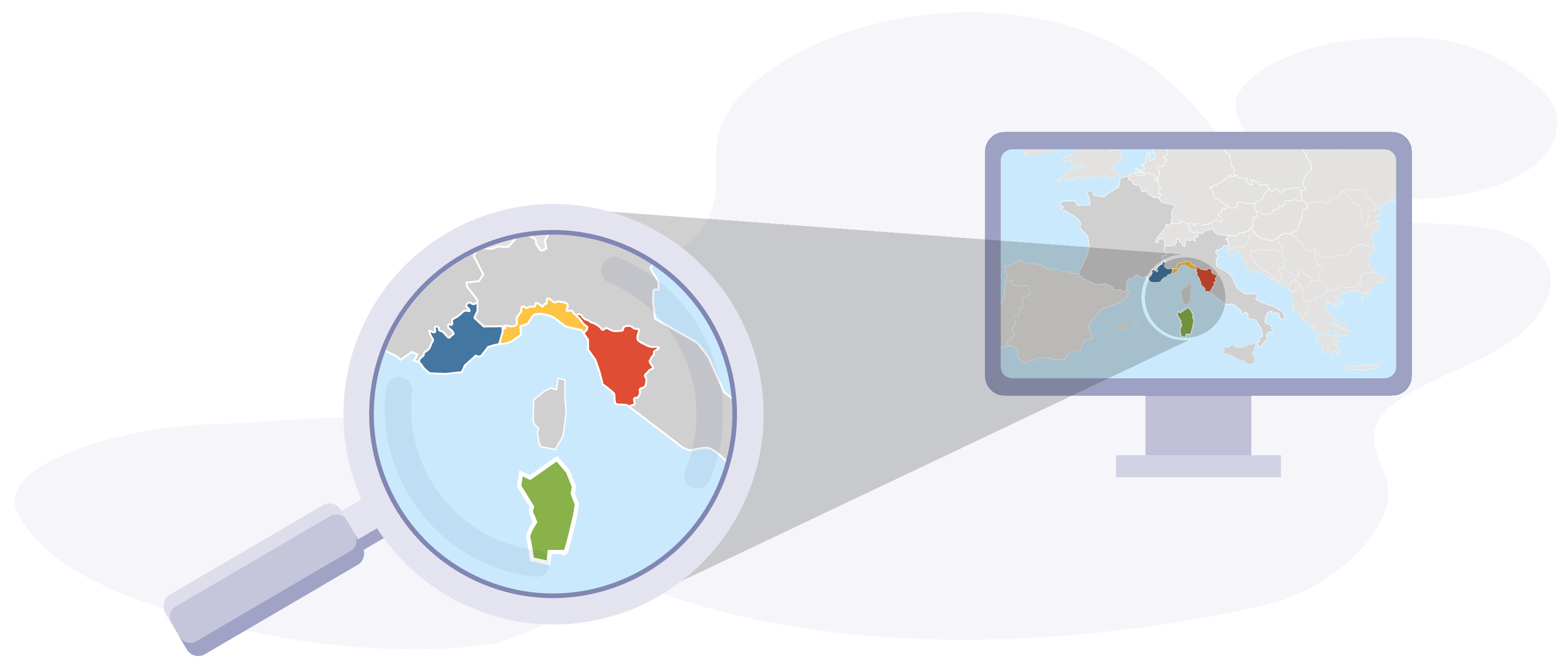 5/21
QUALI SONO I VANTAGGI PER LE PUBBLICHE AMMINISTRAZIONI?
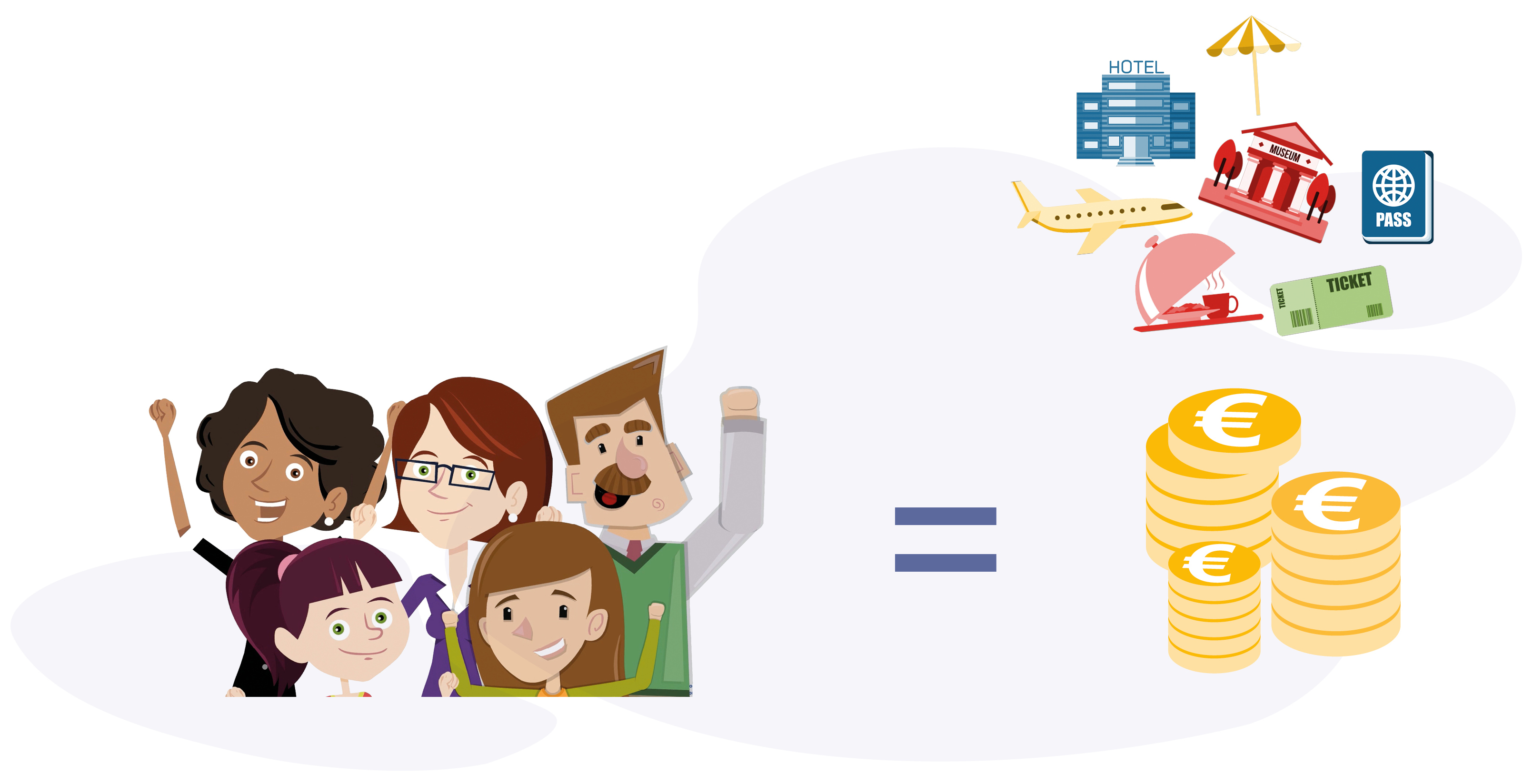 Aumentare le presenze sul territorio incrementando l’economia legata al settore turistico, culturale, dei servizi e dei settori collegati.
6/21
QUALI SONO I VANTAGGI PER LE PUBBLICHE AMMINISTRAZIONI?
Creare relazioni territoriali stabili con territori limitrofi o che condividono caratteristiche o interessi comuni.
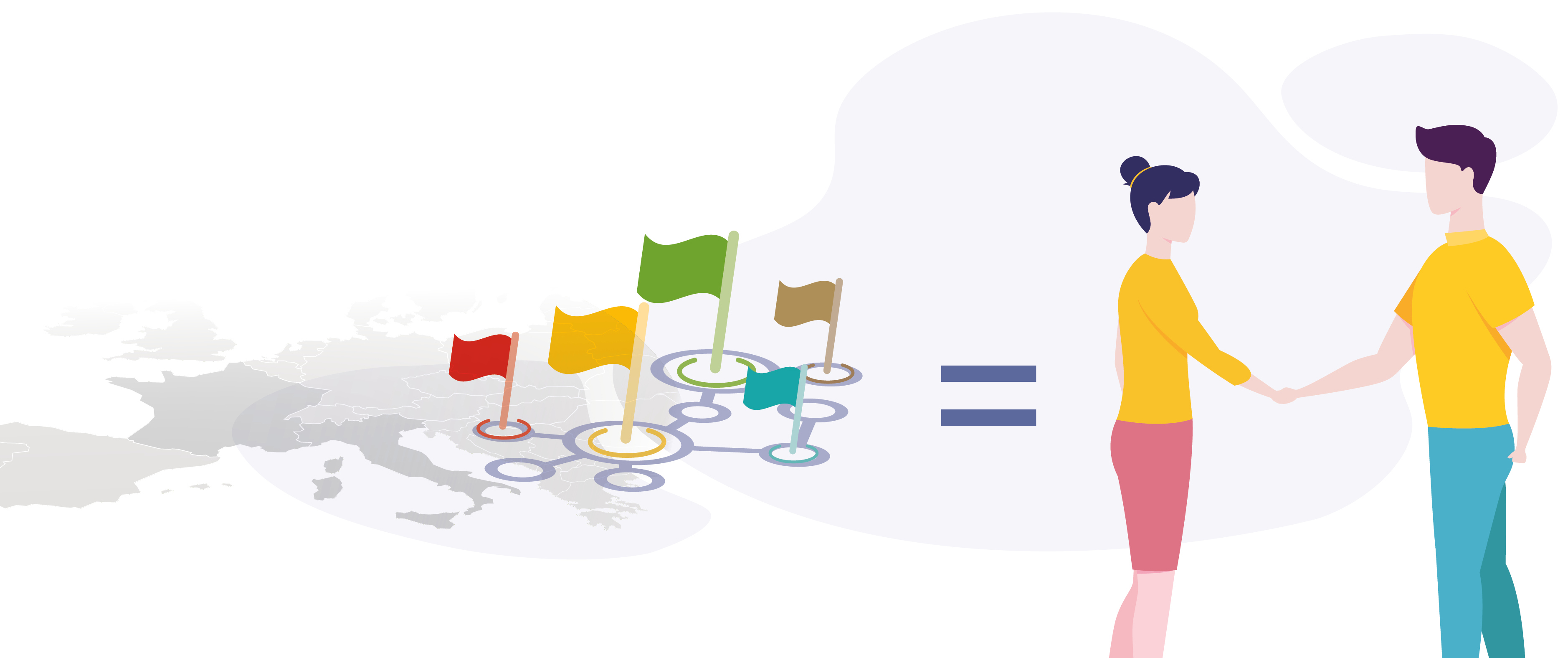 7/21
COSA DEVE FARE LA PUBBLICA AMMINISTRAZIONE PER CONDIVIDERE I PROPRI DATI DIGITALI?
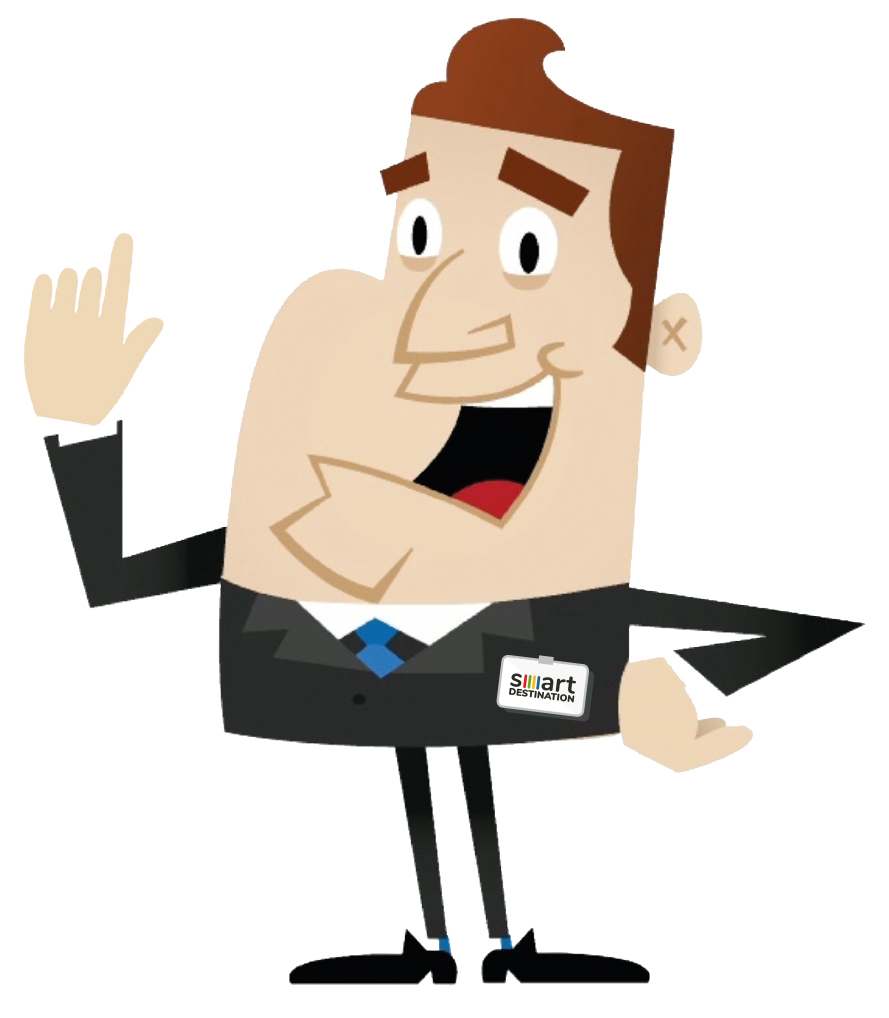 8/21
COSA DEVE FARE LA P.A. PER CONDIVIDERE I PROPRI DATI DIGITALI?
Innanzitutto deve:
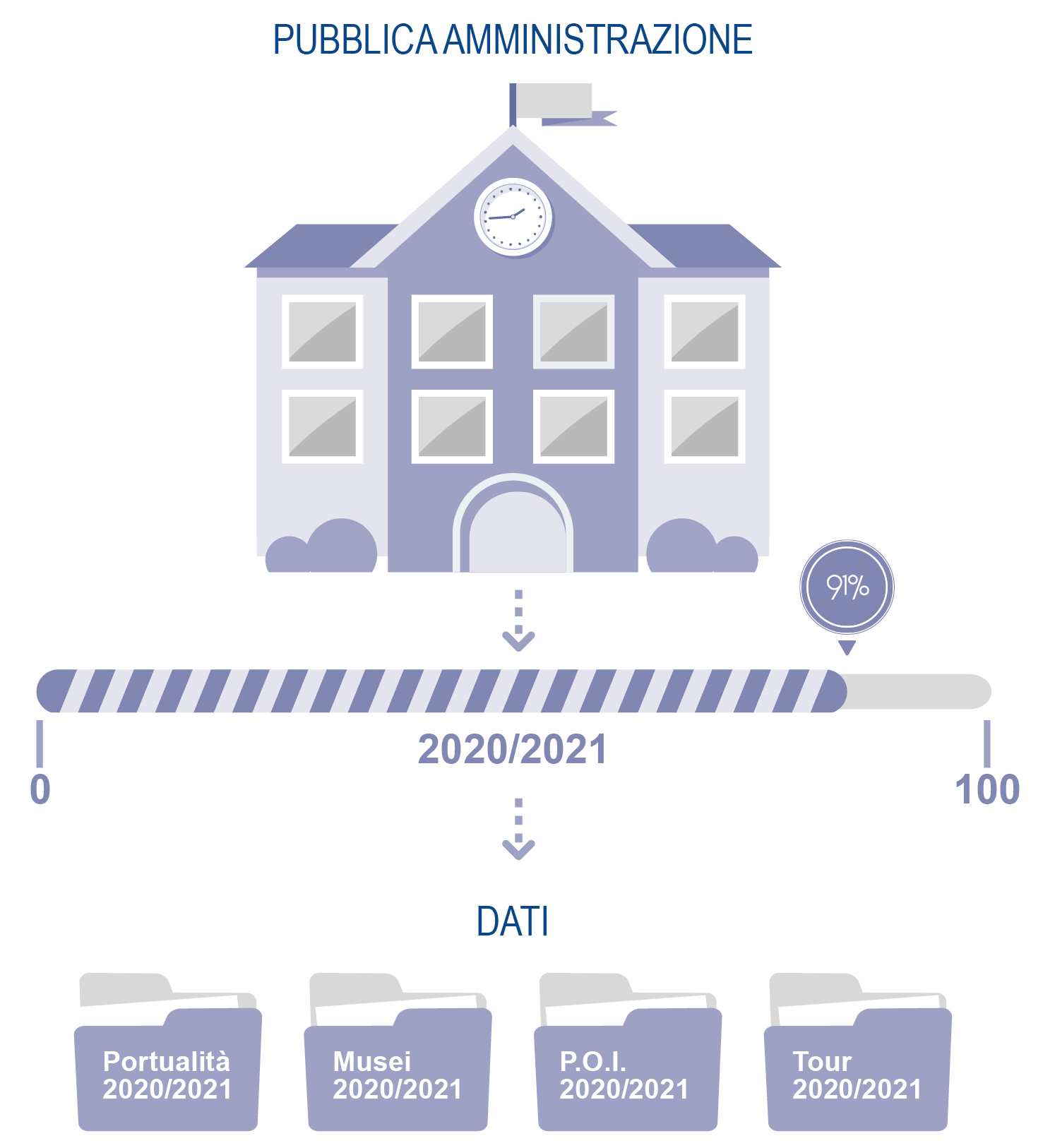 Garantire che i dati raccolti siano sempre aggiornati.

Possedere almeno i seguenti dati base:

Portualità,
Musei,
P.O.I.,
Tour,
Meteo,
…….
9/21
COSA DEVE FARE LA P.A. PER CONDIVIDERE I PROPRI DATI DIGITALI?
e, se la P.A. dispone di un archivio digitale deve:
Verificarne la compatibilità della tassonomia utilizzata dal Progetto Smart Destination e adeguarla.
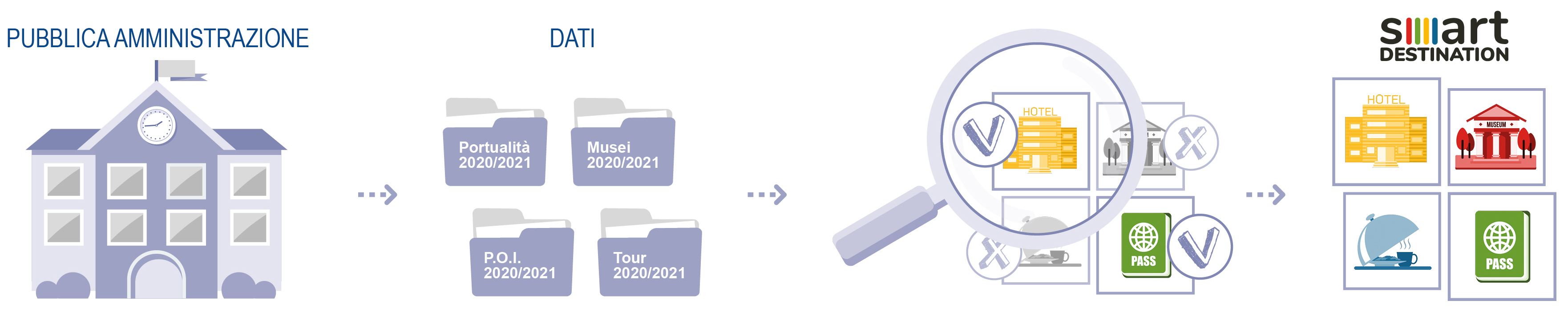 10/21
COSA DEVE FARE LA P.A. PER CONDIVIDERE I PROPRI DATI DIGITALI?
e poi ….
Adottare lo standard digitale definito da Smart Destination.
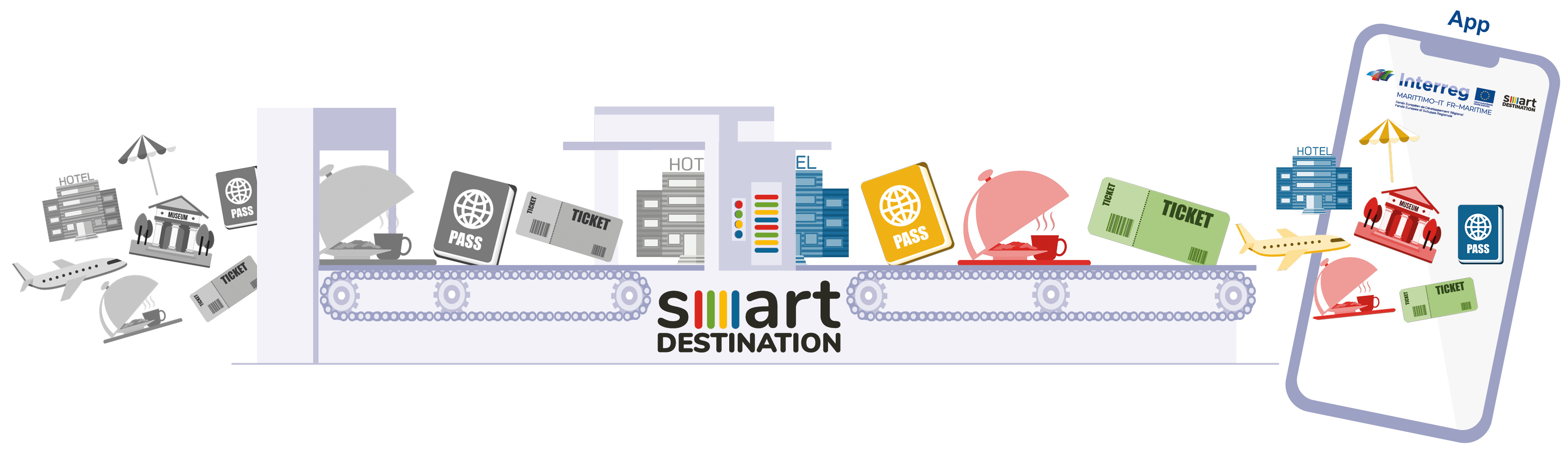 11/21
COSA DEVE FARE LA P.A. PER CONDIVIDERE I PROPRI DATI DIGITALI?
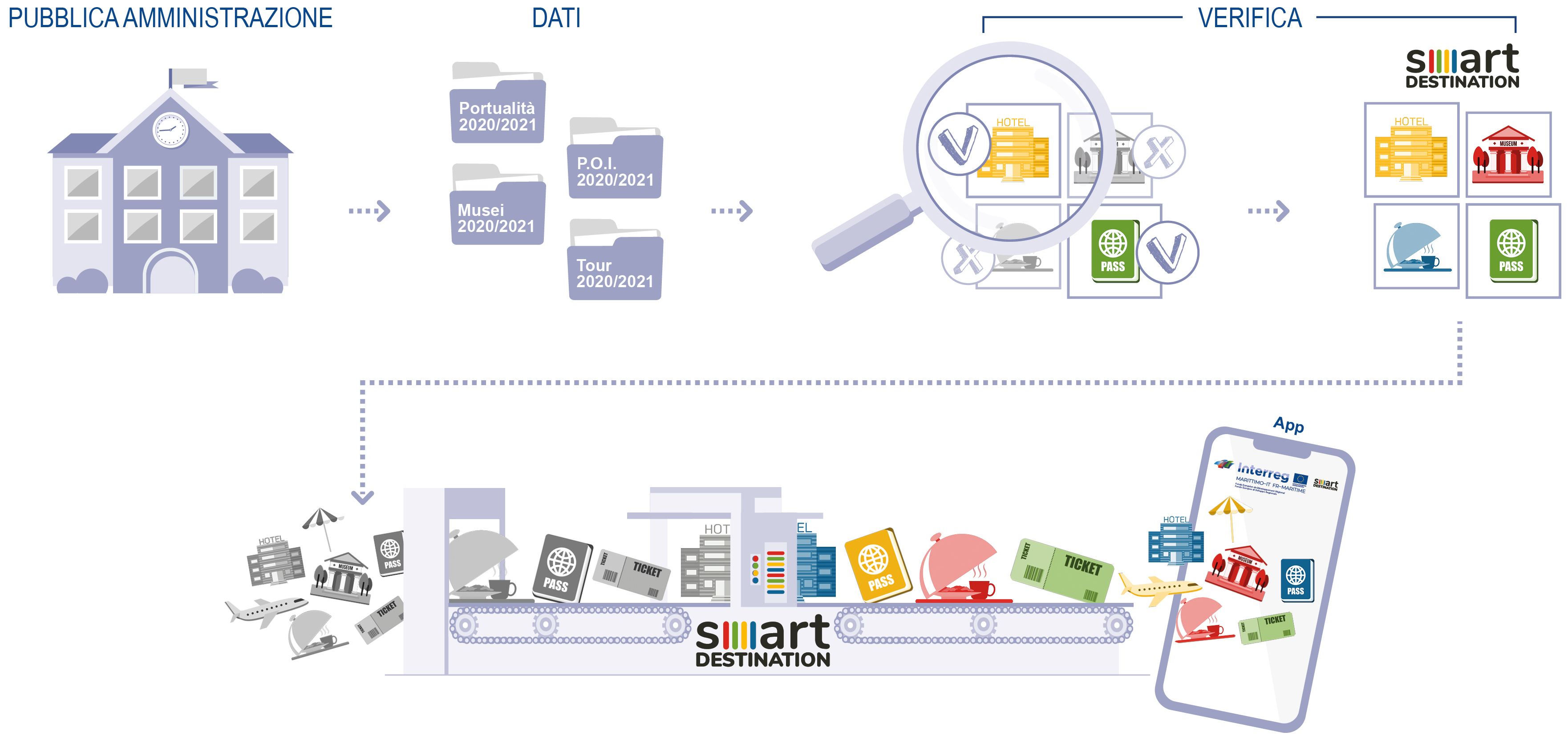 12/21
COSA DEVE FARE LA P.A. PER CONDIVIDERE I PROPRI DATI DIGITALI?
Se la P.A. NON dispone di un archivio digitale deve:
Predisporre un programma strutturato di raccolta dati.
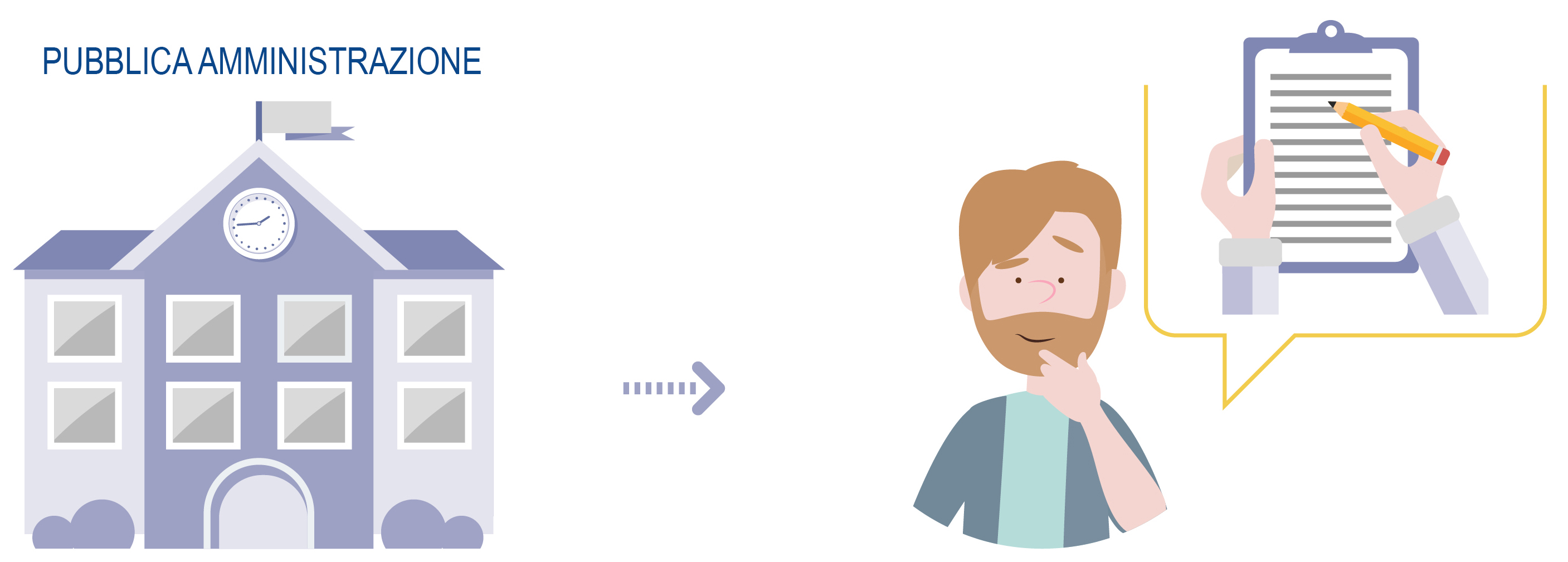 13/21
COSA DEVE FARE LA P.A. PER CONDIVIDERE I PROPRI DATI DIGITALI?
e ancora ….
Preparare una architettura di archiviazione utilizzando la tassonomia del Progetto.
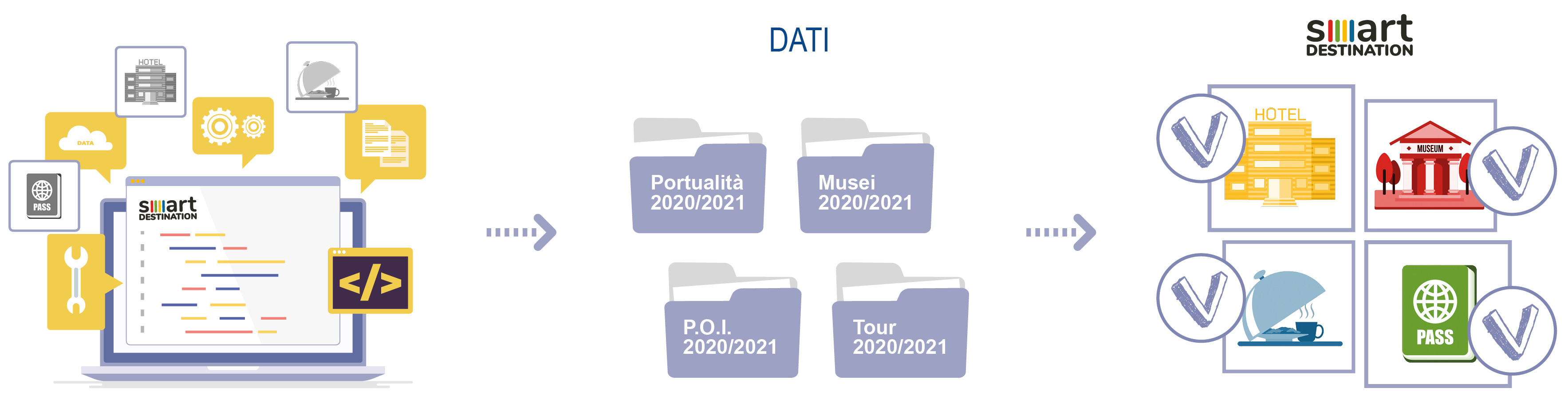 14/21
COSA DEVE FARE LA P.A. PER CONDIVIDERE I PROPRI DATI DIGITALI?
e poi ….
Adottare lo standard digitale definito da Smart Destination.
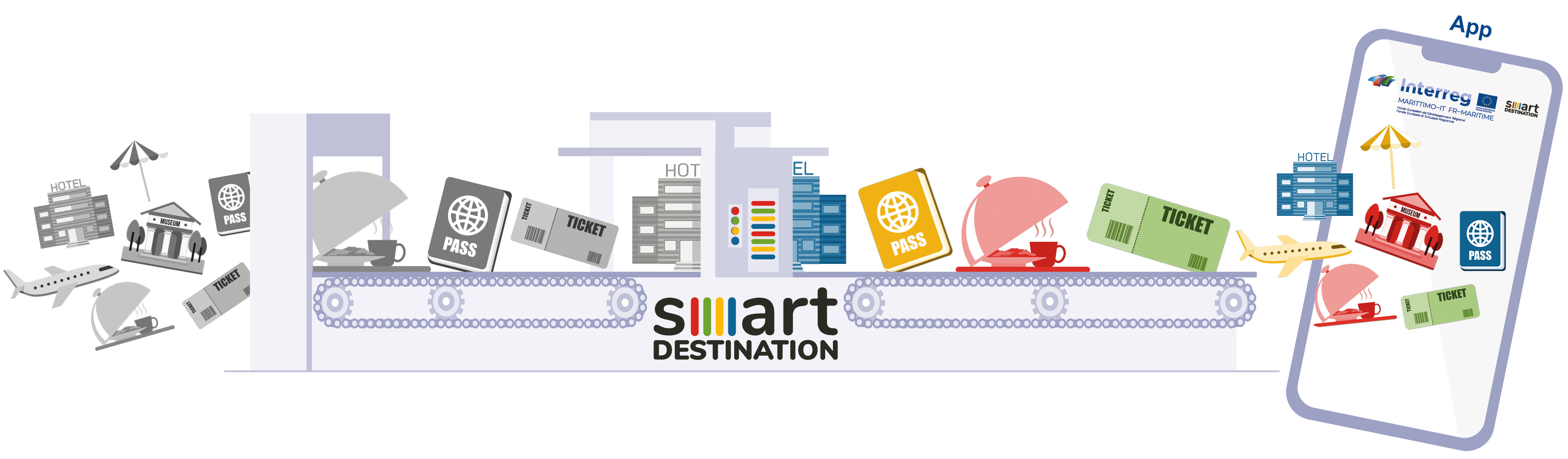 15/21
COSA DEVE FARE LA P.A. PER CONDIVIDERE I PROPRI DATI DIGITALI?
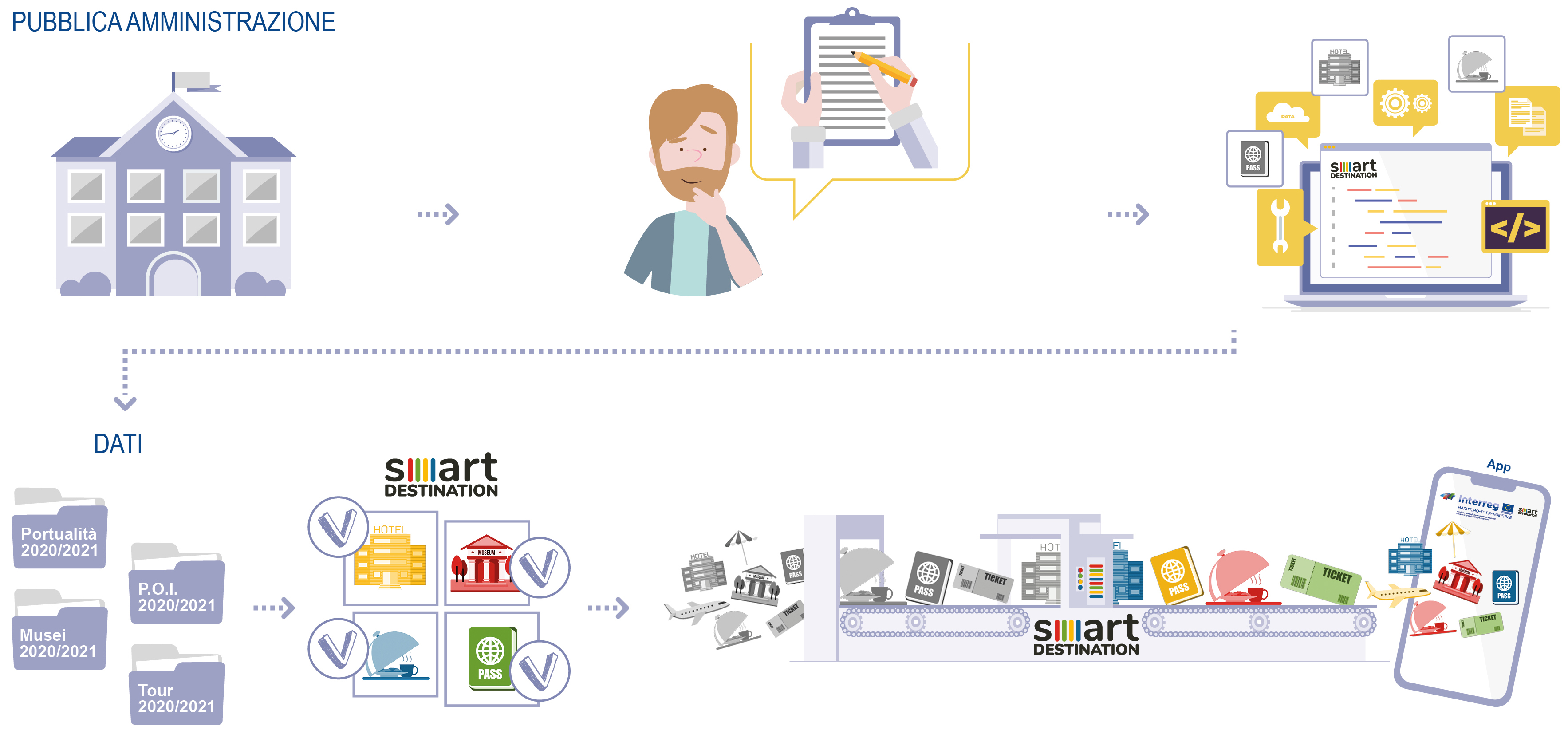 16/21
F.A.Q.
(Frequently Asked Questions)
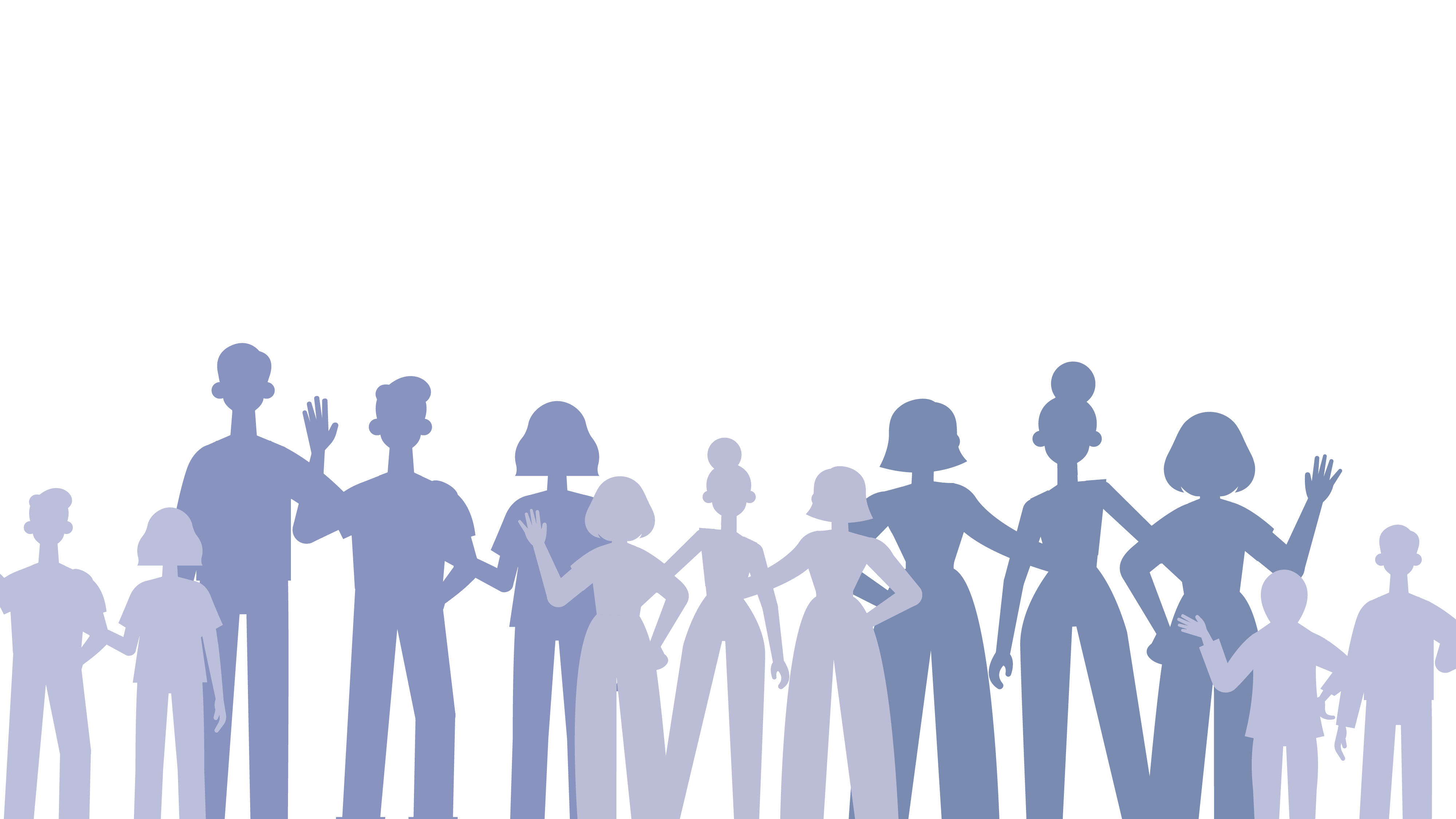 17/21
FREQUENTLY ASKED QUESTIONS
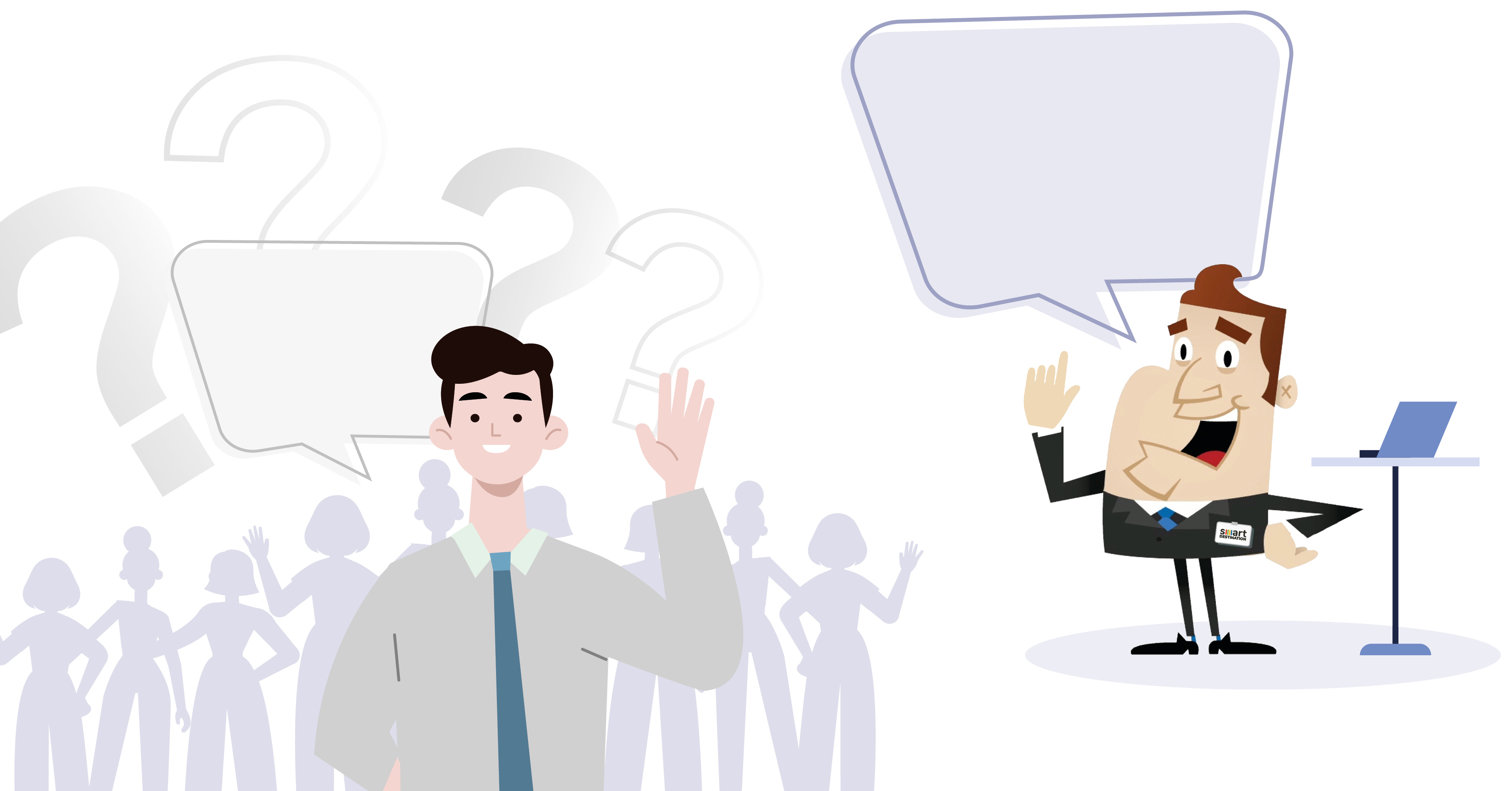 L’Allegato Tecnico per le 
      Pubbliche Amministrazioni      
      contiene tutte le modalità per
      partecipare al Progetto, 
        incluso il Protocollo di 
             Adesione da 
	sottoscrivere.
Vorrei condividere la       
   nostra base dati 
    aggiornata. 
       Cosa devo
         fare?
18/21
FREQUENTLY ASKED QUESTIONS
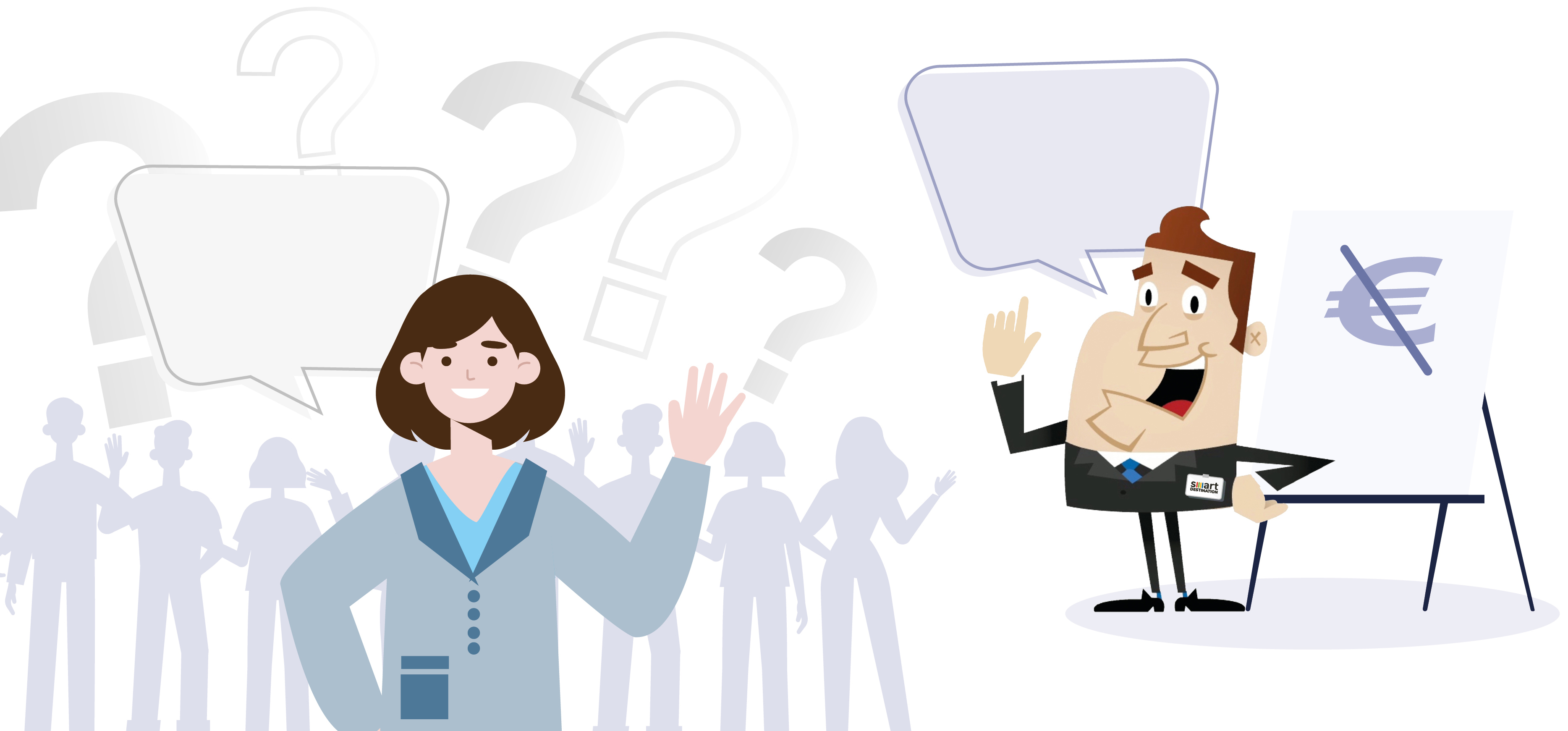 Attualmente non 
è previsto alcun 
costo di 
adesione.
C’è una fee      
 annuale per 
  partecipare al     
   progetto?
19/21
FREQUENTLY ASKED QUESTIONS
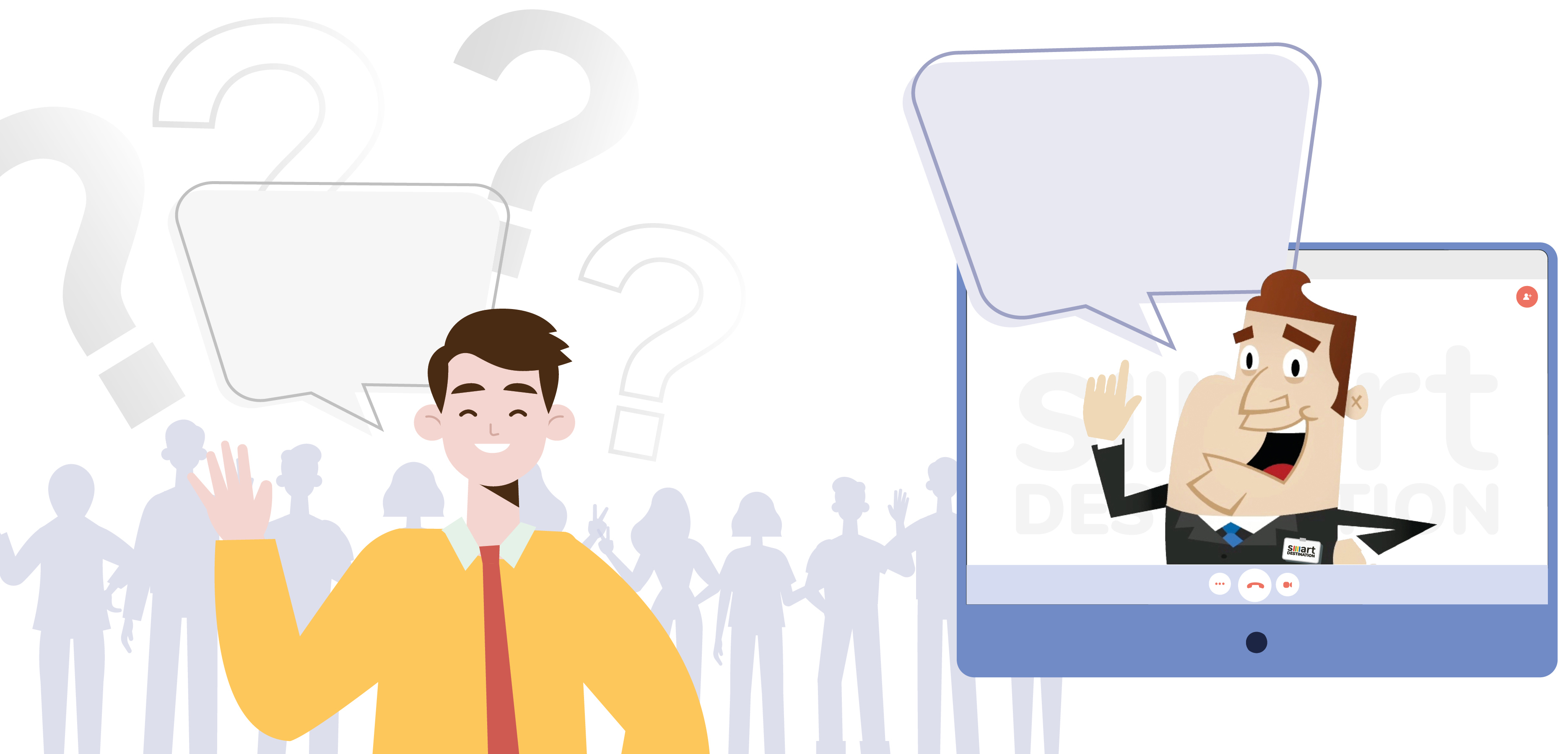 Le indicazioni in merito sono contenute nel Protocollo di Adesione per le Pubbliche
Amministrazioni.
Se non riesco più a mantenere aggiornati i dati condivisi cosa 
devo fare?
20/21
FREQUENTLY ASKED QUESTIONS
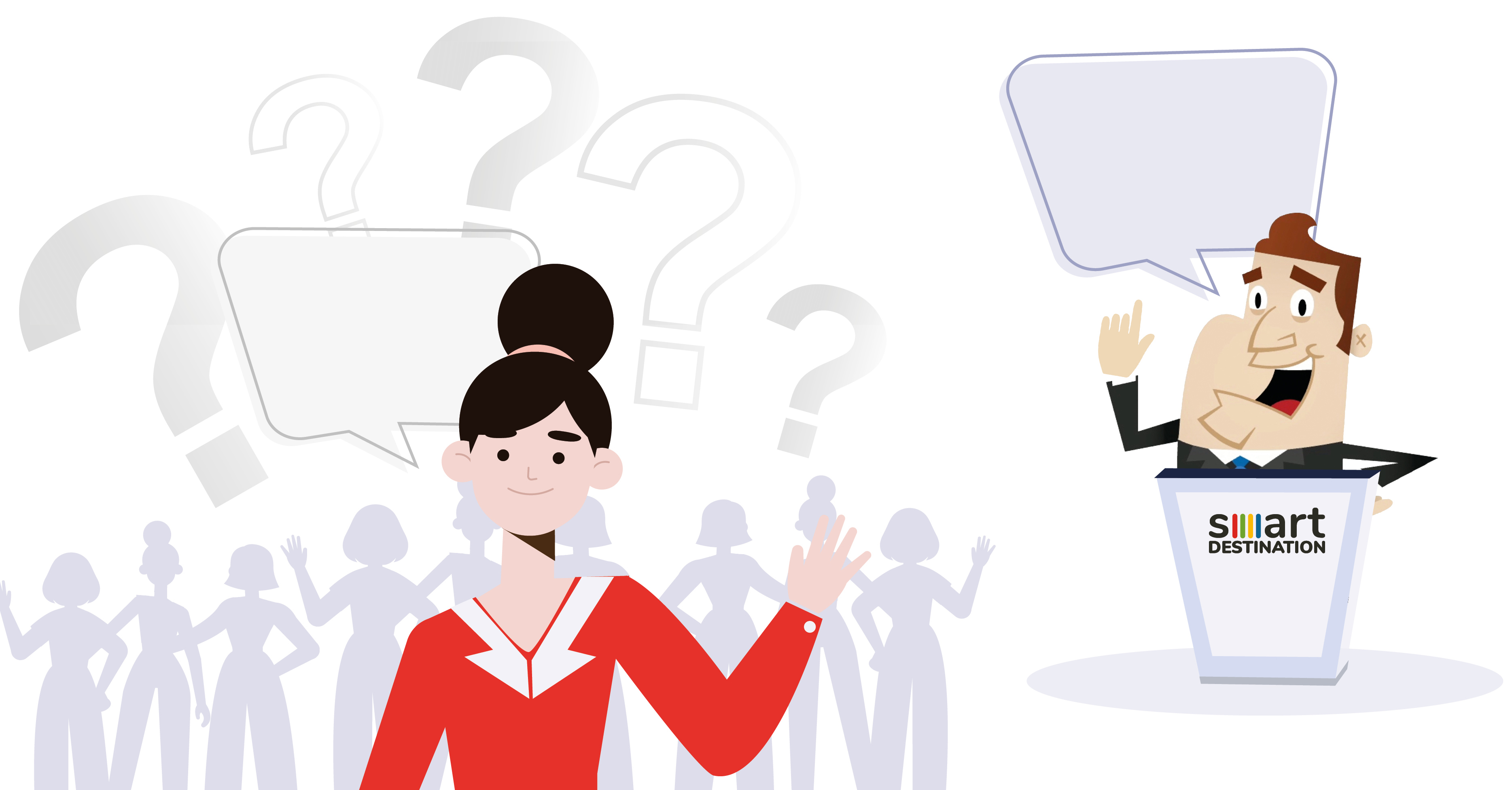 Il sistema è
operativo dal mese 
   di Gennaio 2021.
Da quando 
sarà in 
funzione 
il sistema?
21/21
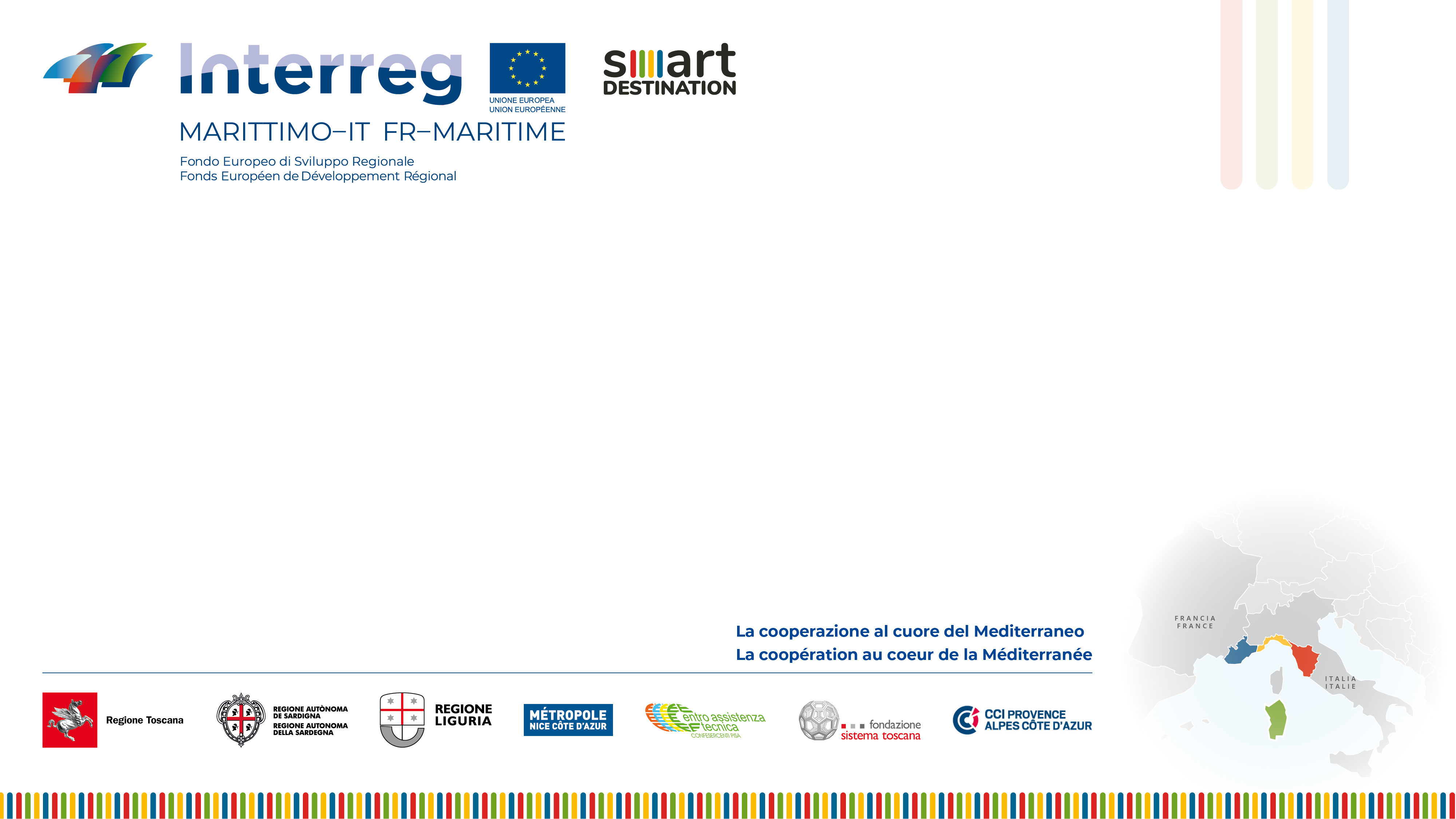 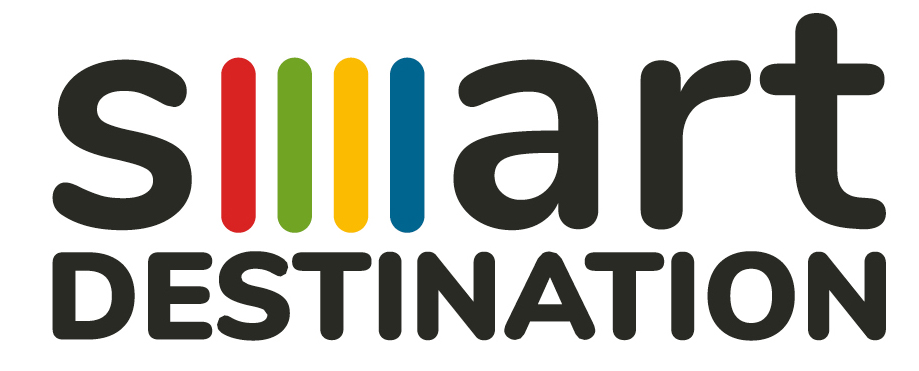 GRAZIE